25 States Restrict Government-Mandated 
Project Labor Agreements
1985
VT
ME
WA
2012
1999
MA
MN
2013
OR
NY
2017
RI
2011
2014
CT
WY
NJ
PA
CA
2017
NV
OH
NE
IL
DE
1995
IN
2015
2012
CO
MD
2017
2012
2019
2013
2011
2011
NM
2012
2015
2013
2019
2013
2014
2014
AK
2011
2017
No policy prohibits or encourages use of PLA’s
Enacted pro-PLA bill or EO encouraging government- mandated PLAs
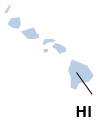 Enacted bill or EO prohibiting government-mandated PLAs